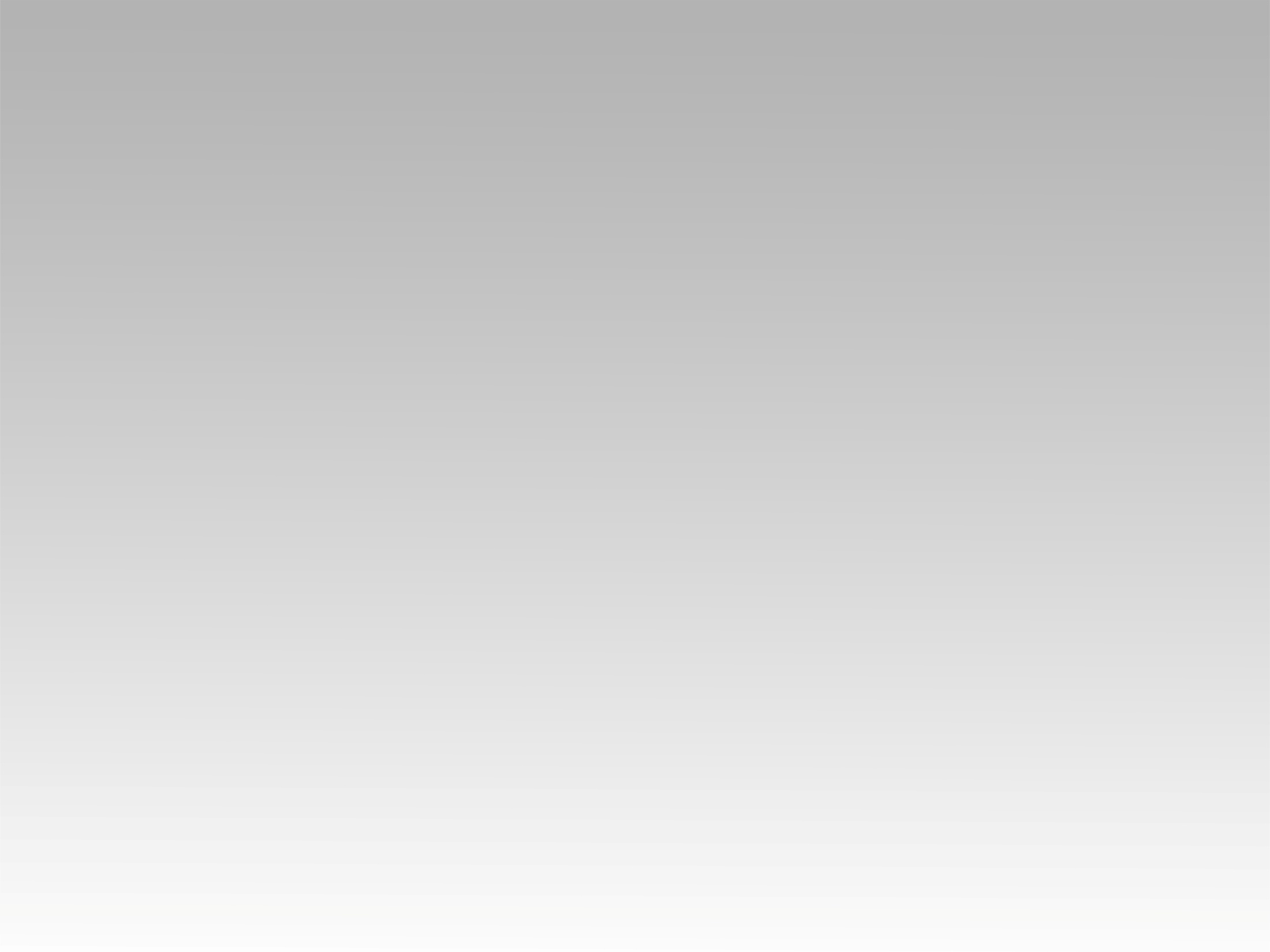 تـرنيـمـة
أبـــي ضللـــتُ
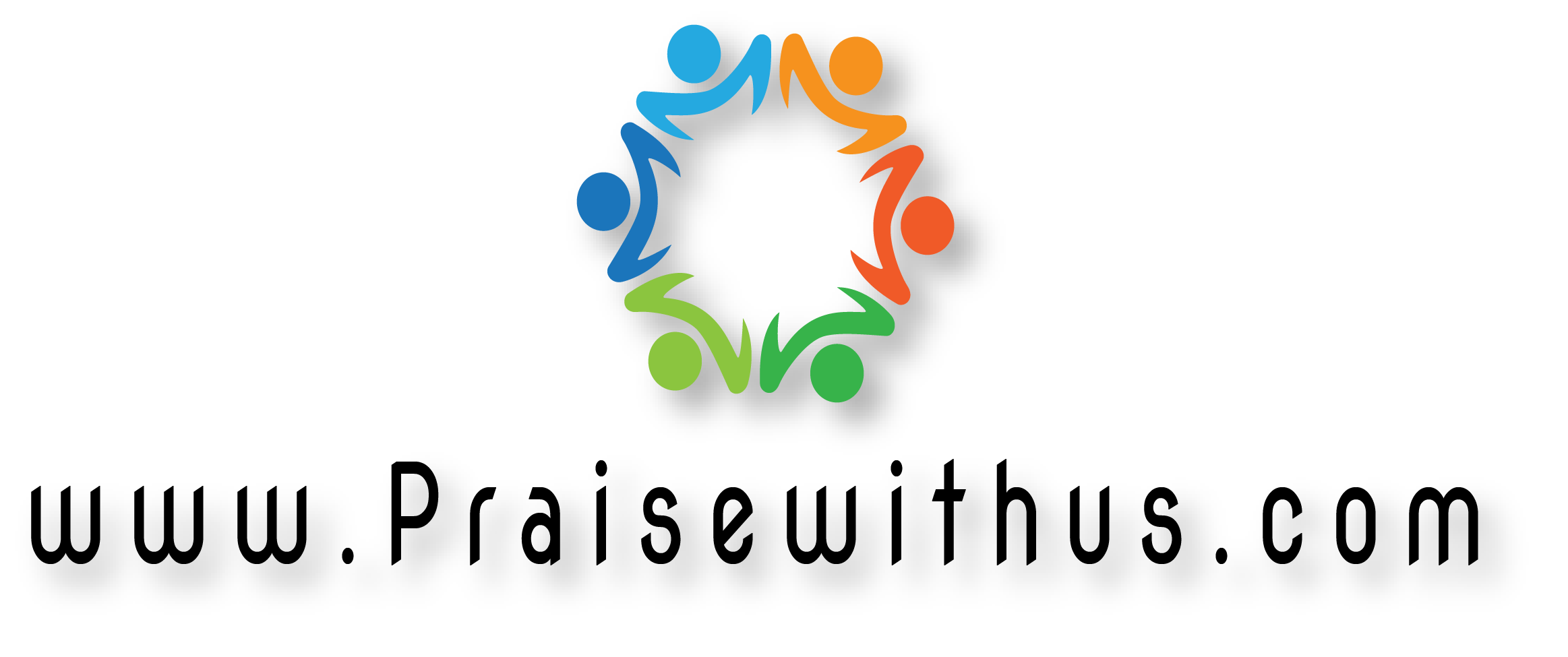 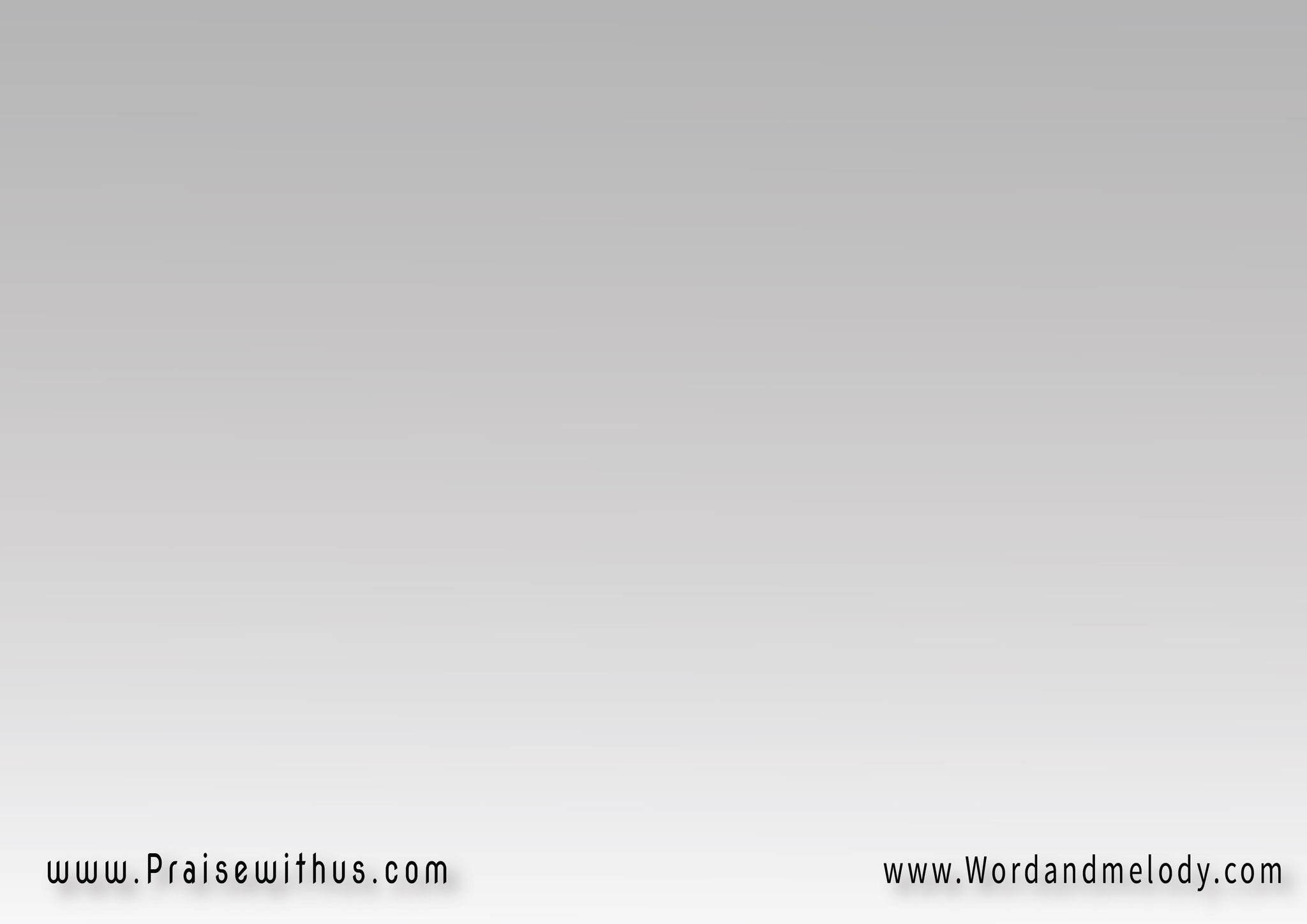 1-
أبي ضللت حين تركت
دفء الأمان في حضنكَ
بيتي هجرتُ طوعاَ وجهلاً
وكنتُ أحيا في خيركَ
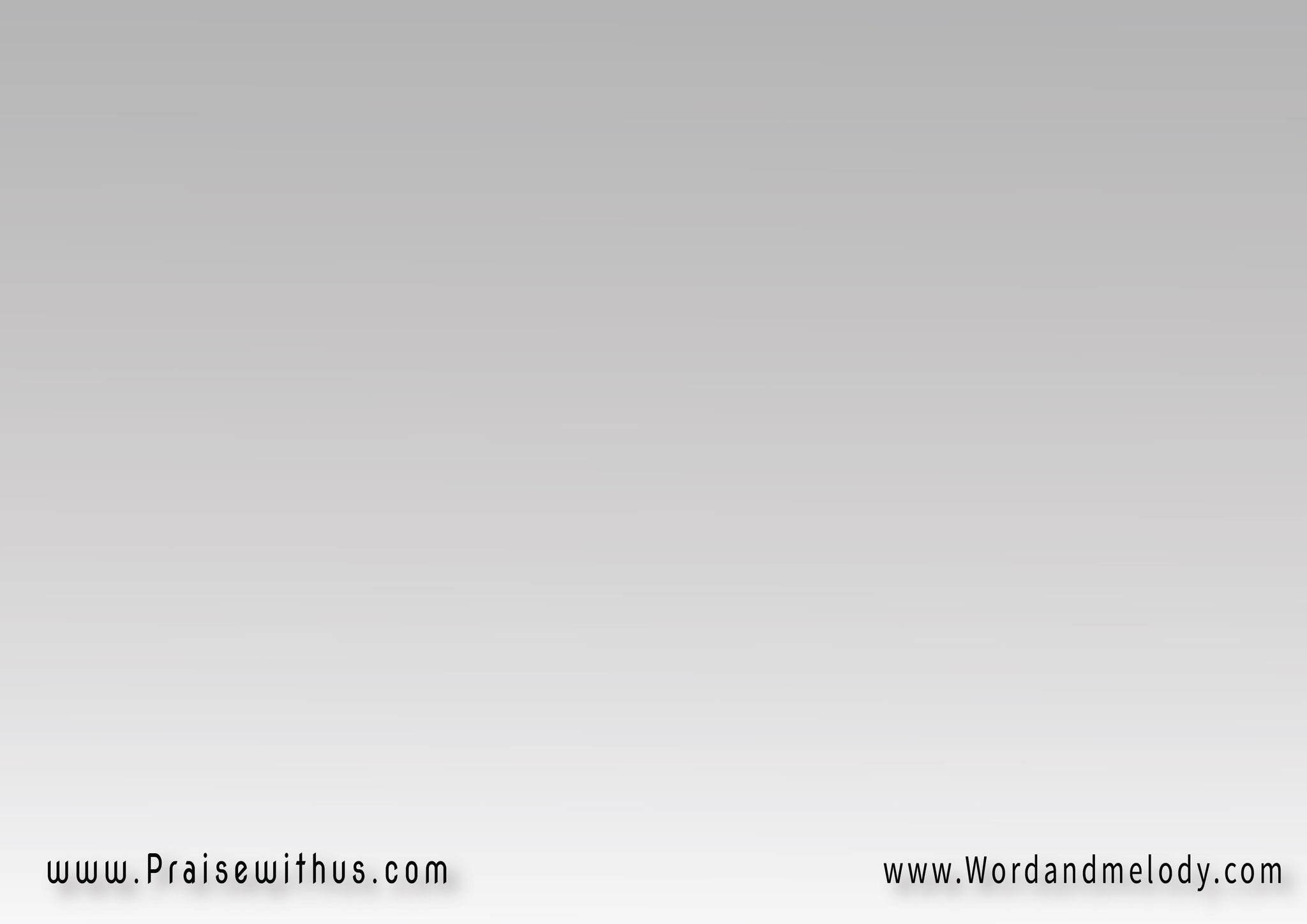 سعياً وراء الأهواء سرتُ
والشر كالنار المهلكة
وعندما أشتد بي عذابي
قُلت لك أعود ربي لك
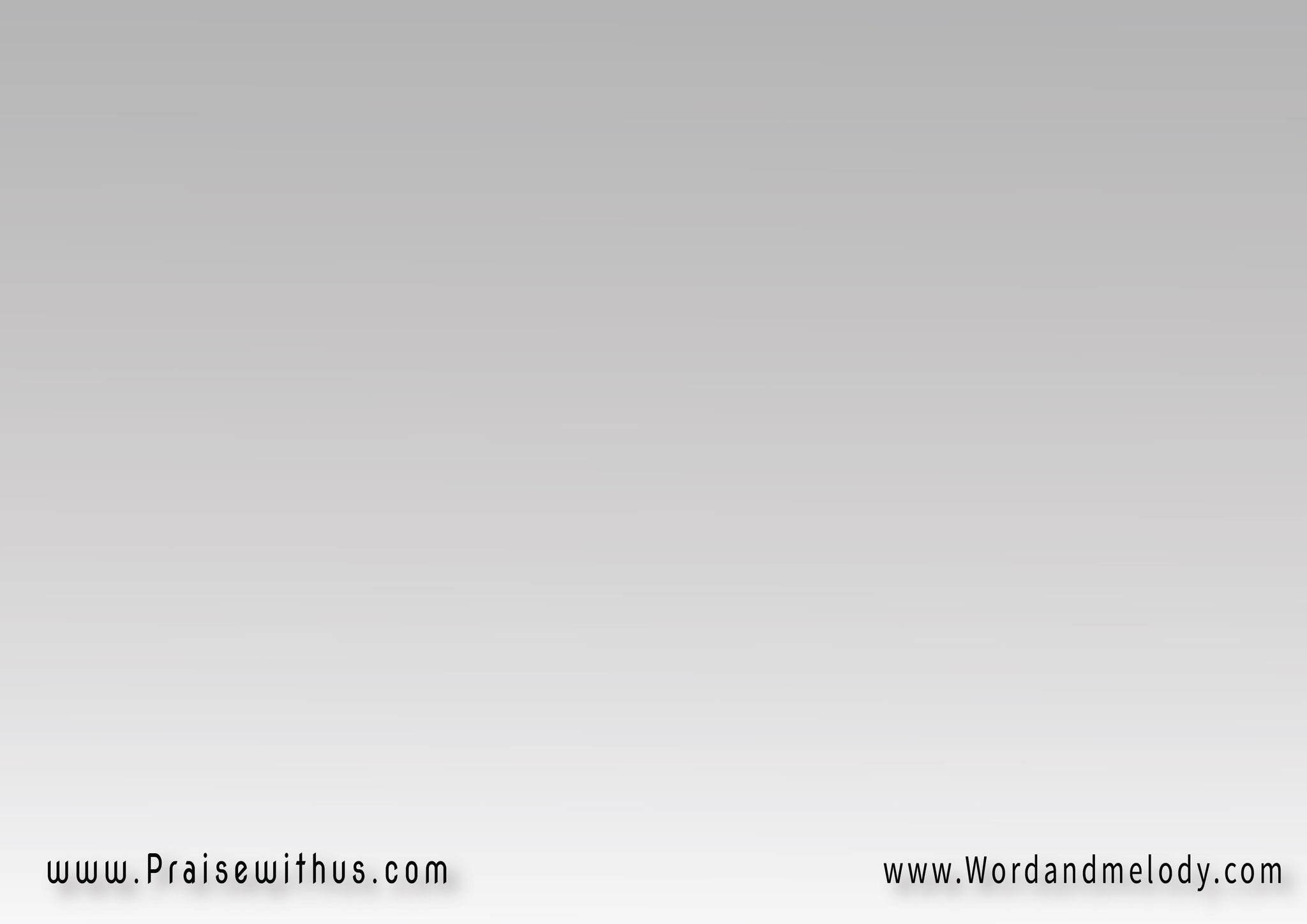 2-
داء الخطية استشرى فيَّ
حتى شربت الآثم كماء
كان المذاق في الحلق حلواً
وفعله في القلب شقاء
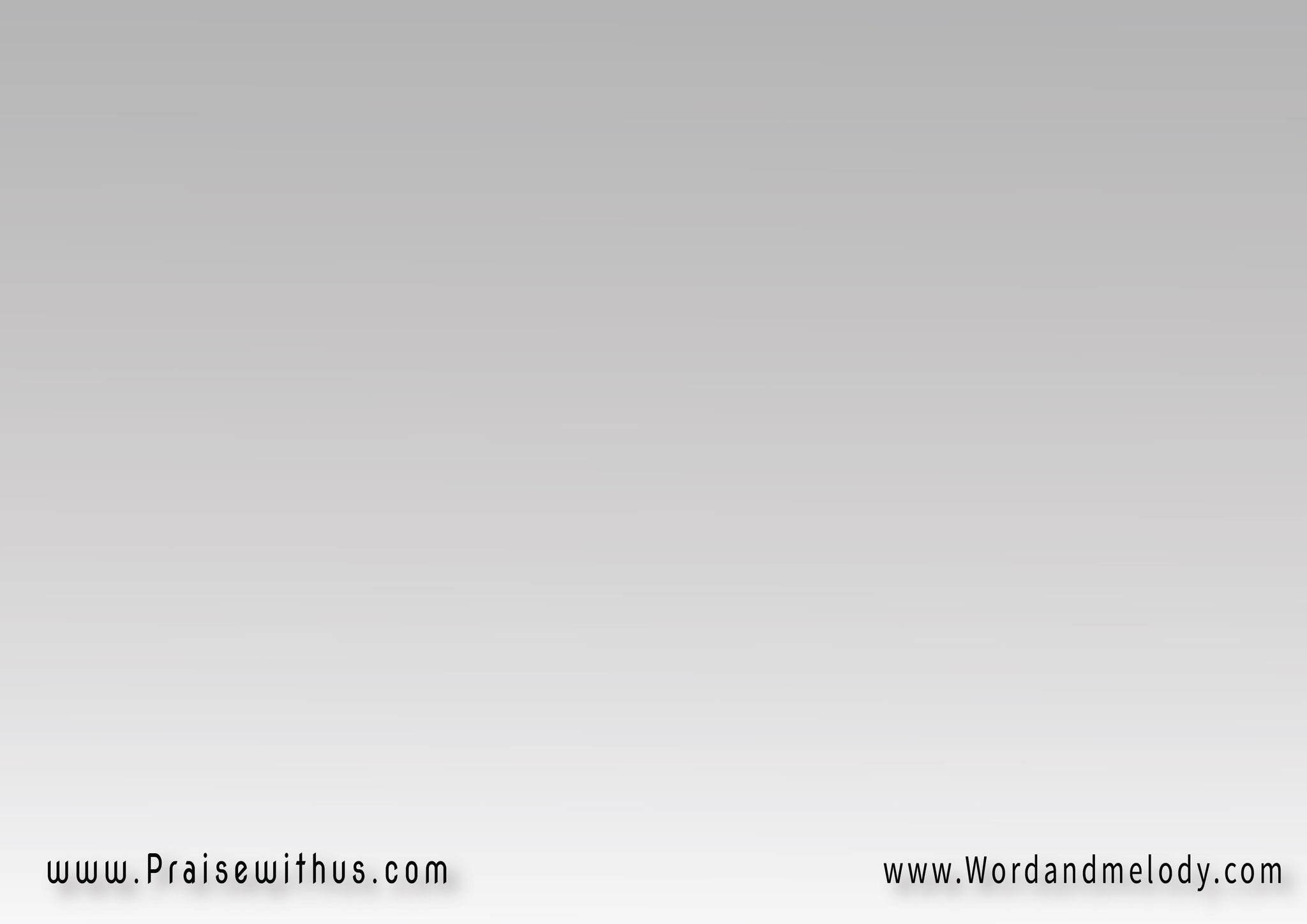 أدمنت شري حتى يأستُ
هل من شفاء بعد العناء
أنت رجائي فيك شفائي
من كل دائي أنت الدواء
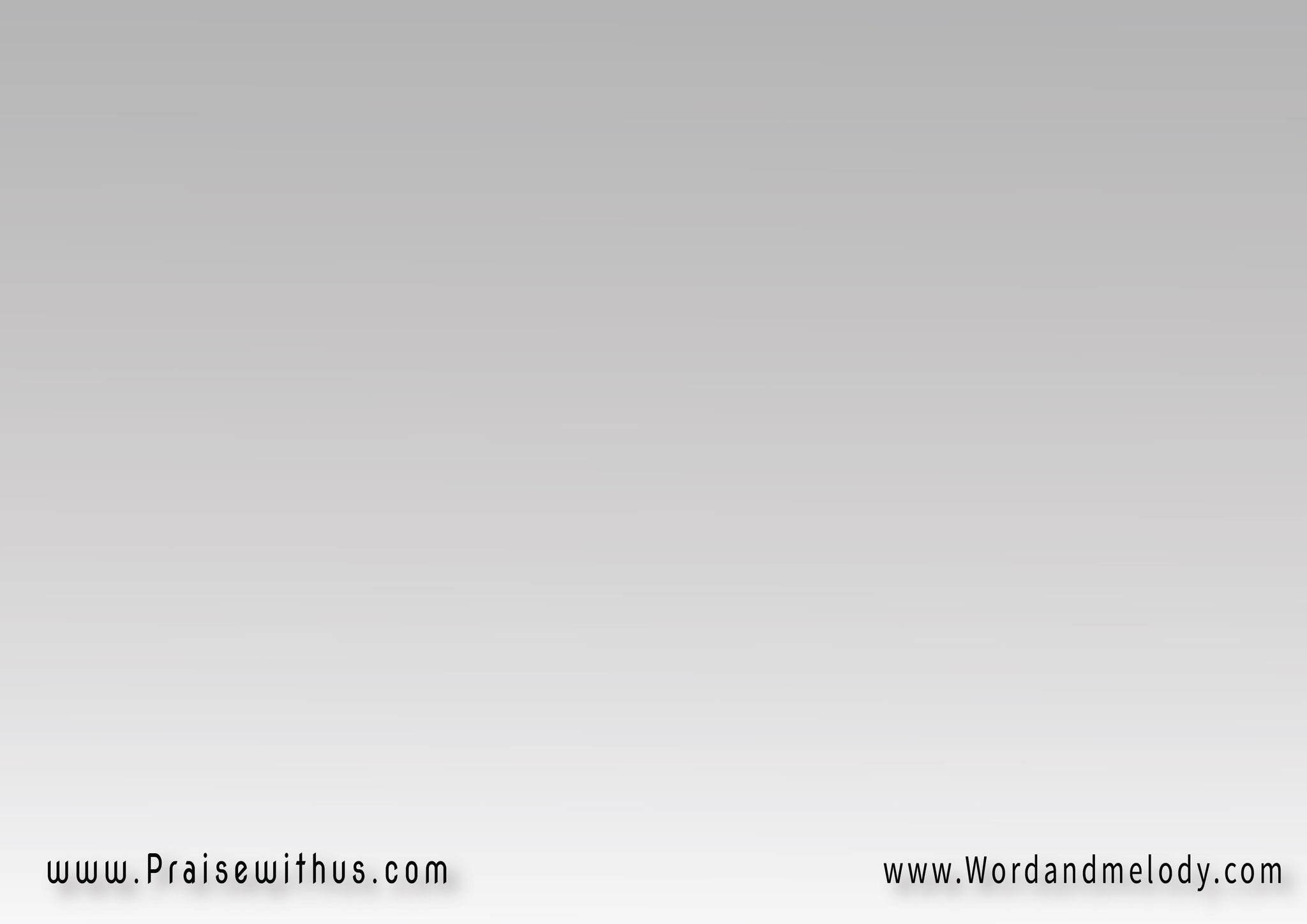 3-
طال ابتعادي زاد عنادي
توبني ربي حتى أتوب
بروحك انزع عني القساوة
بكتني واجعل قلبي يذوب
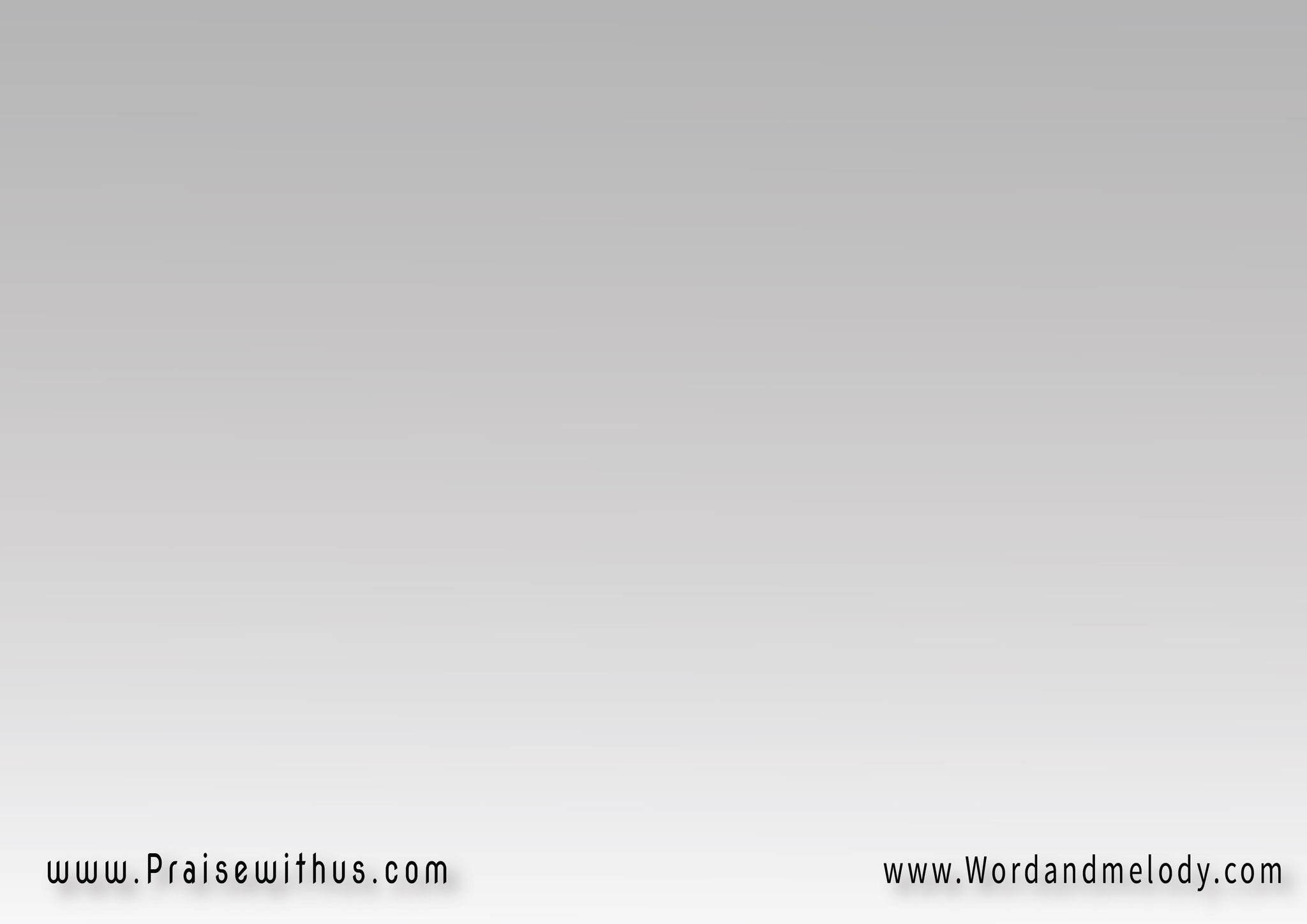 مهما يكون إثمي عظيماً
دم المسيح يشفي العيوب
فاسترني واغسل أدران نفسي
وارحمني ياغافر كل الذنوب
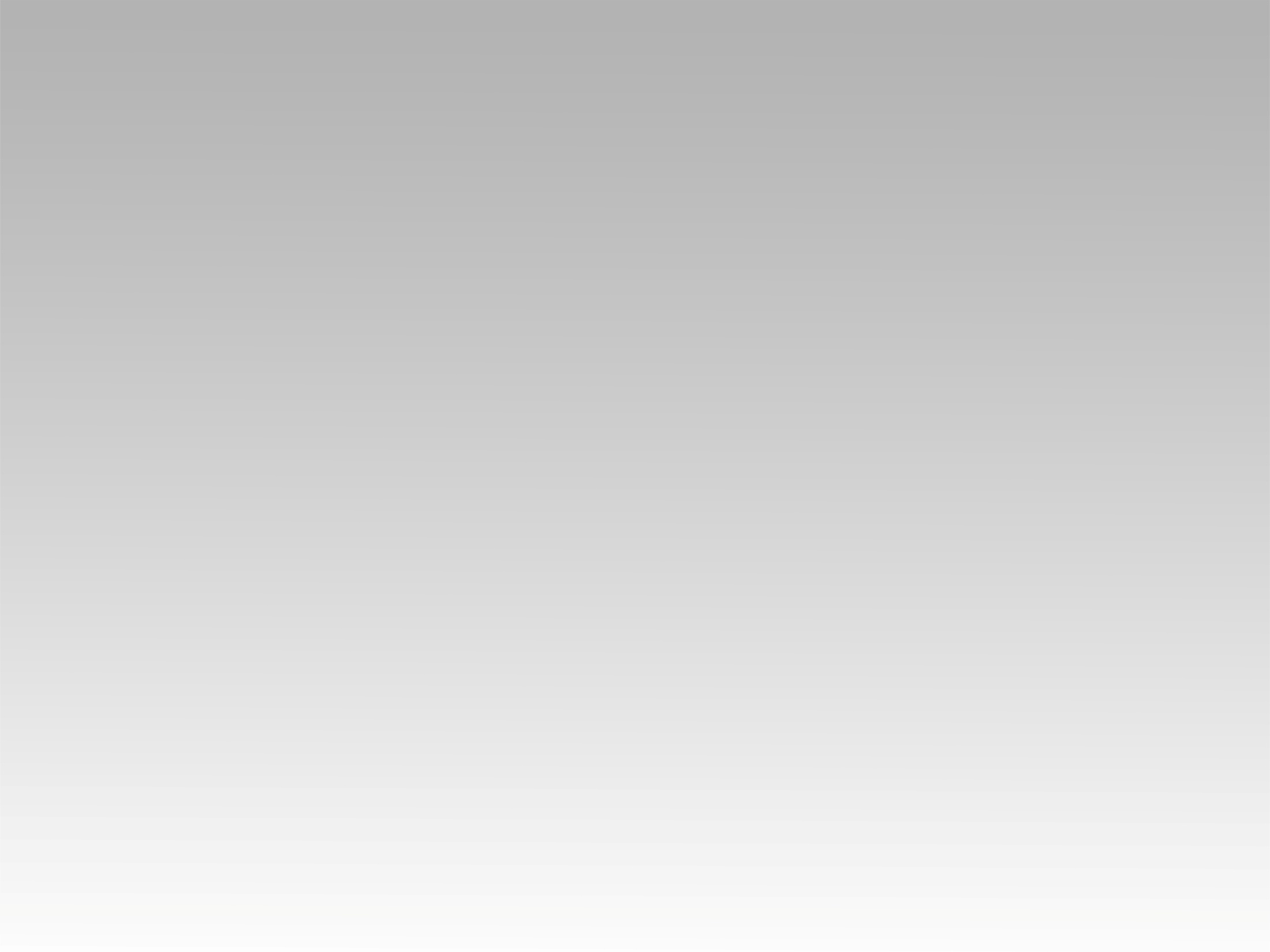 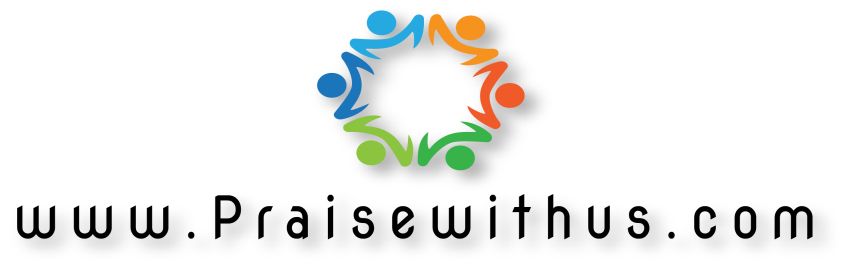